Confession
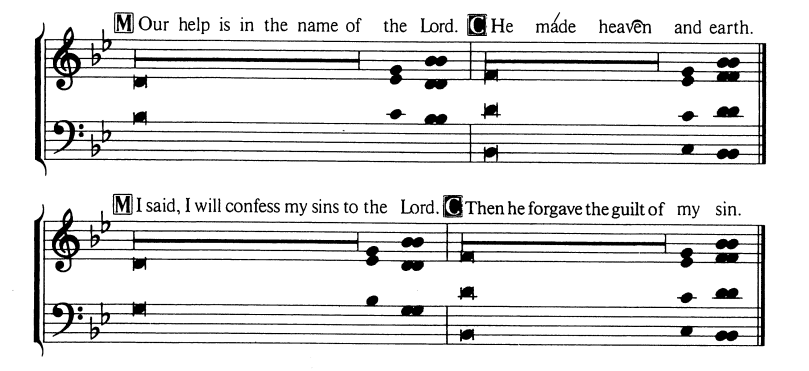